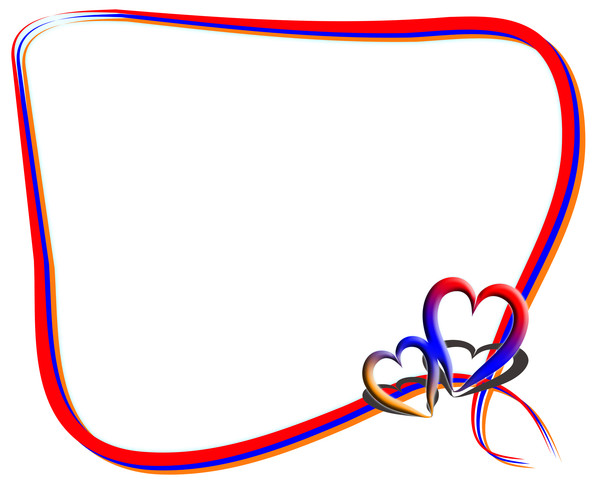 Мастер-класс по теме:
«Создание клипа   на основе фотоматериалов, как один из вариантов рефлексии мероприятия        во внеурочной деятельности»
М.Н. Белоус
учитель начальных классов
МБОУ СОШ № 13 
поселок Щербиновский
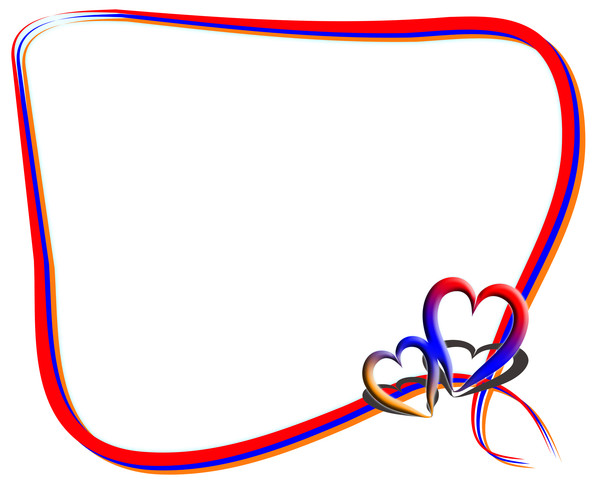 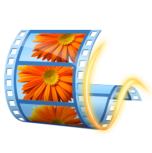 Пошаговая инструкция 
создания клипа в программе Киностудия Windows Live
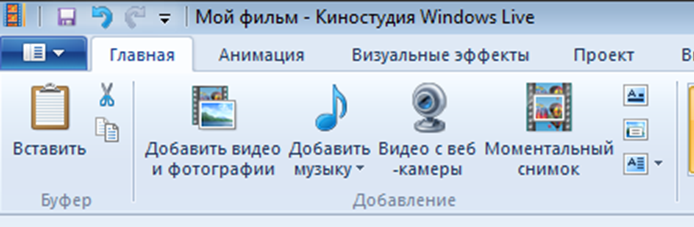 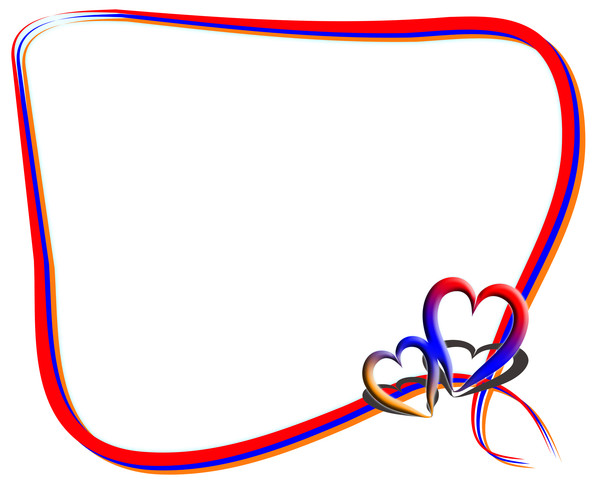 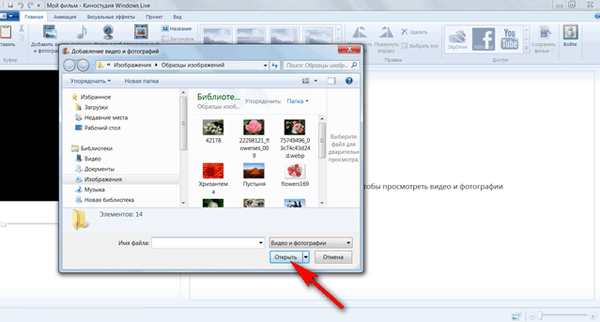 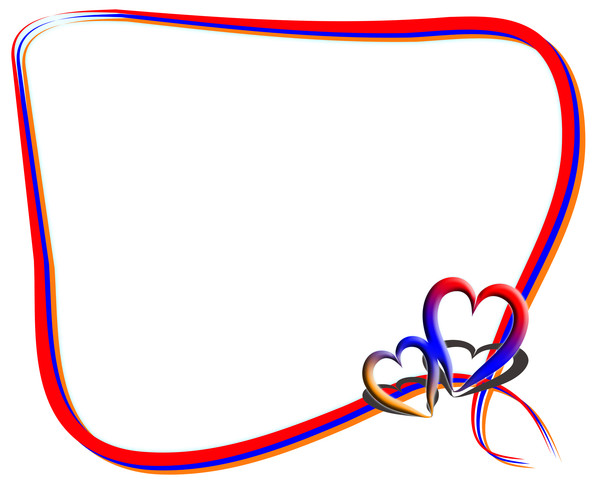 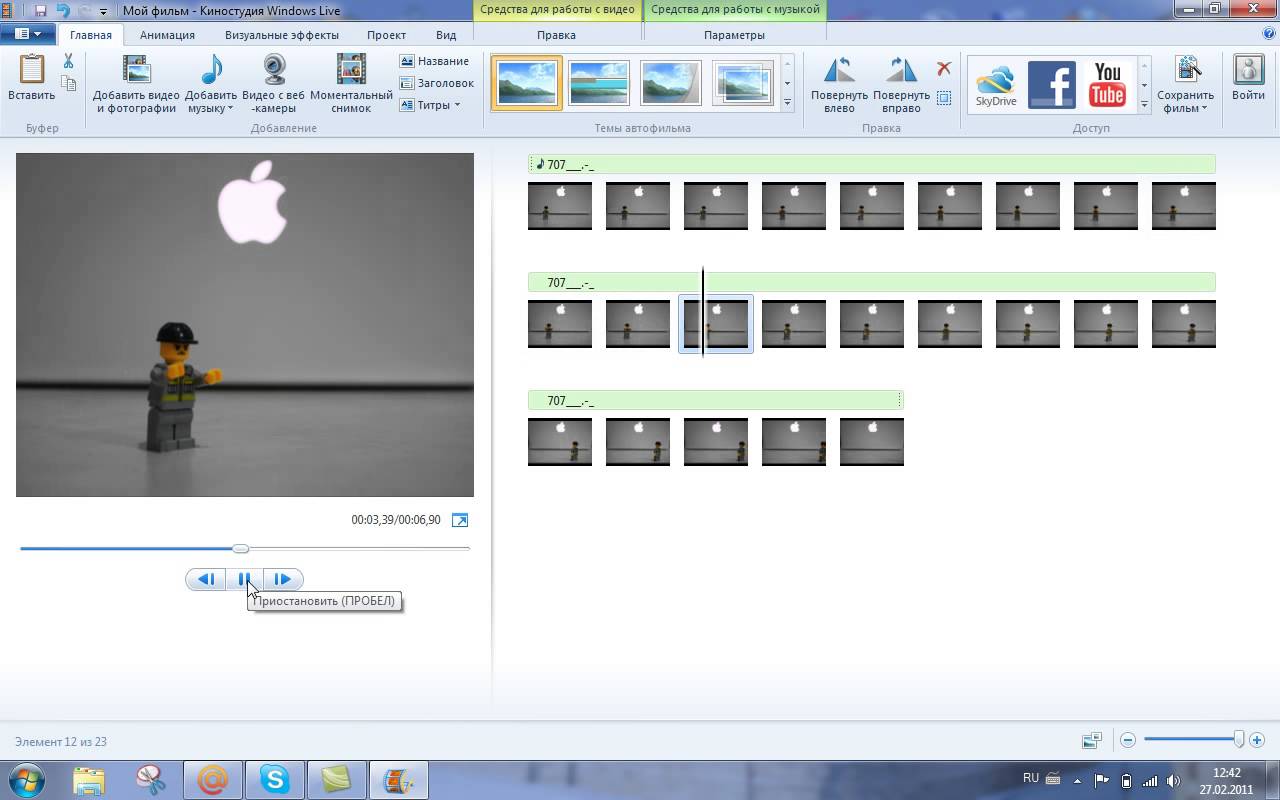 Клипарт-картинки одной тематики
Футаж- анимационное видео
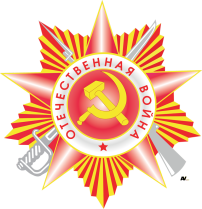 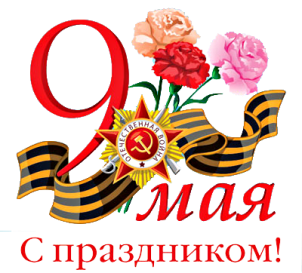 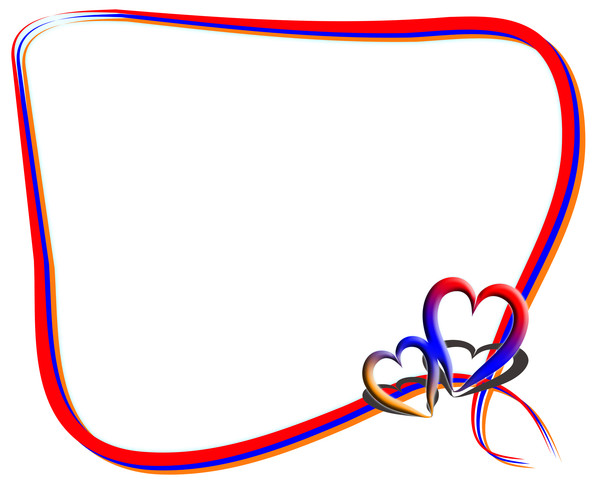 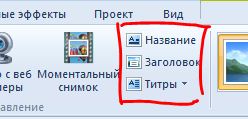 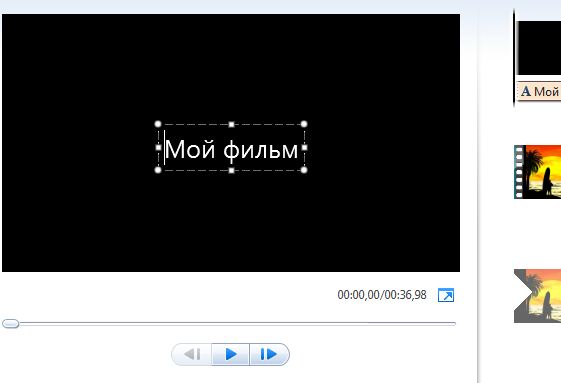 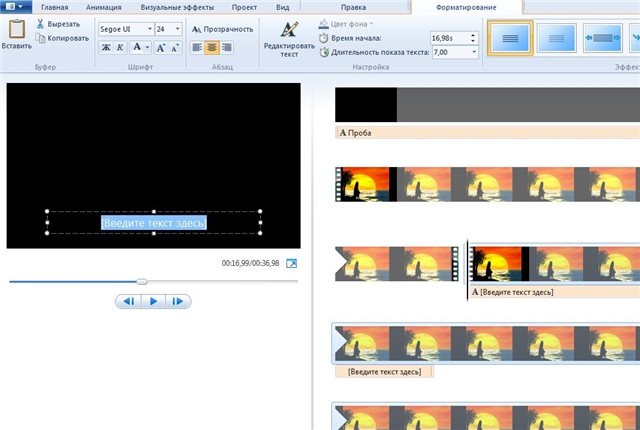 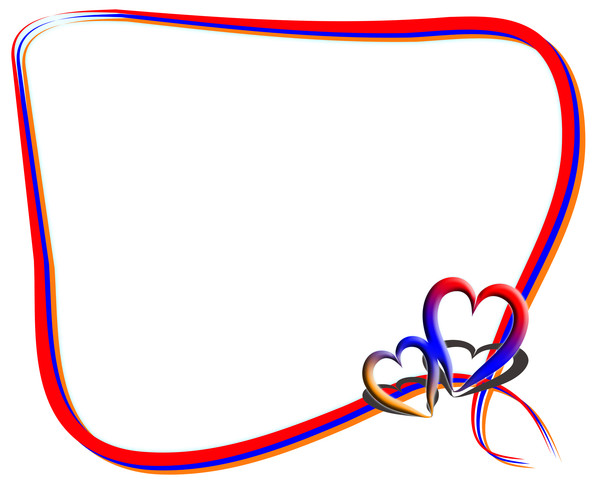 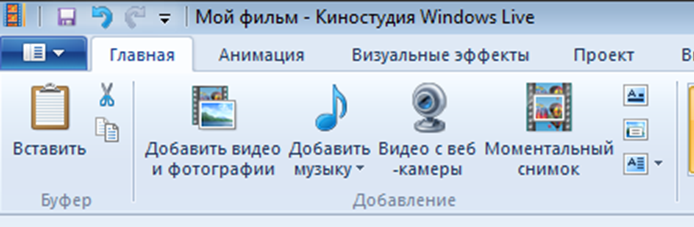 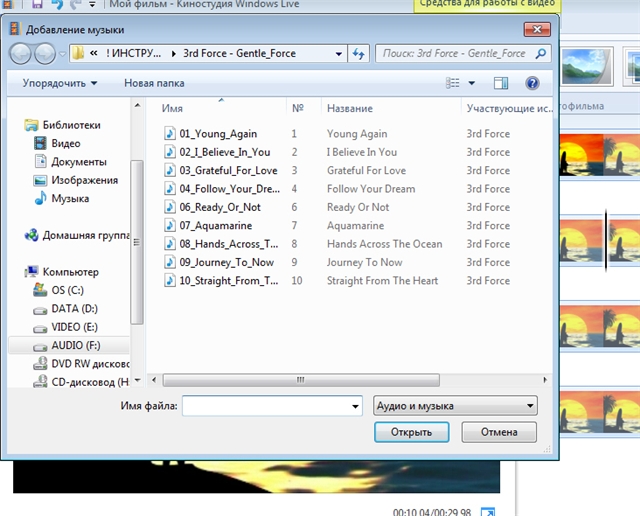 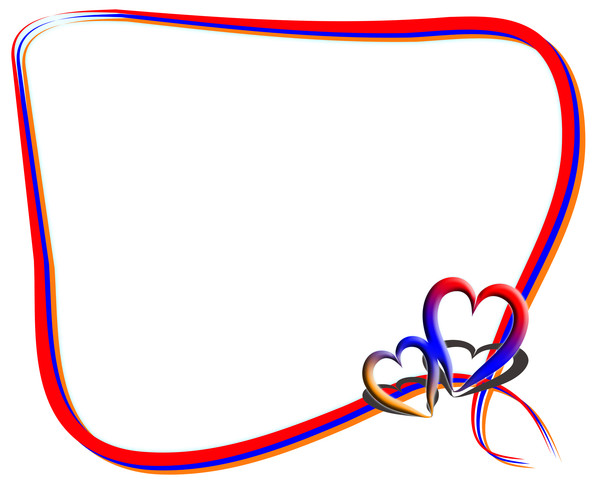 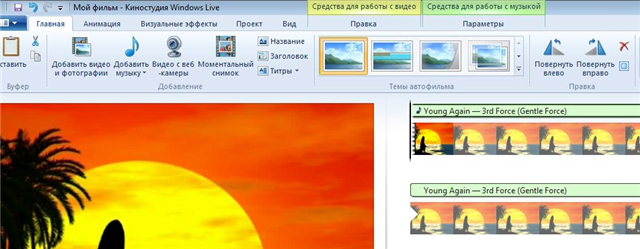 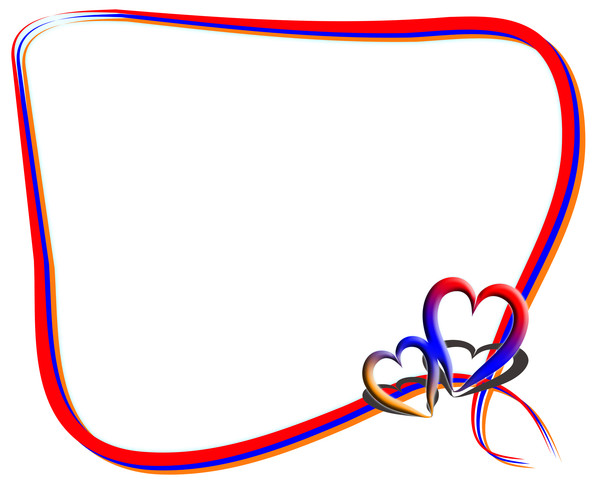 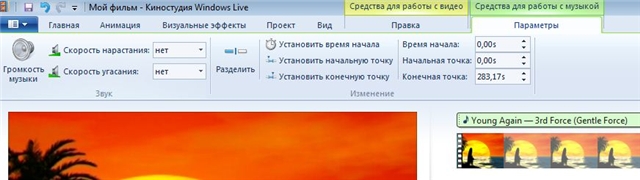 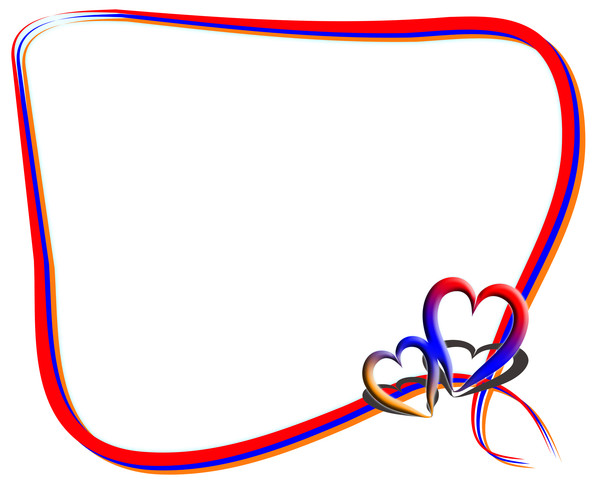 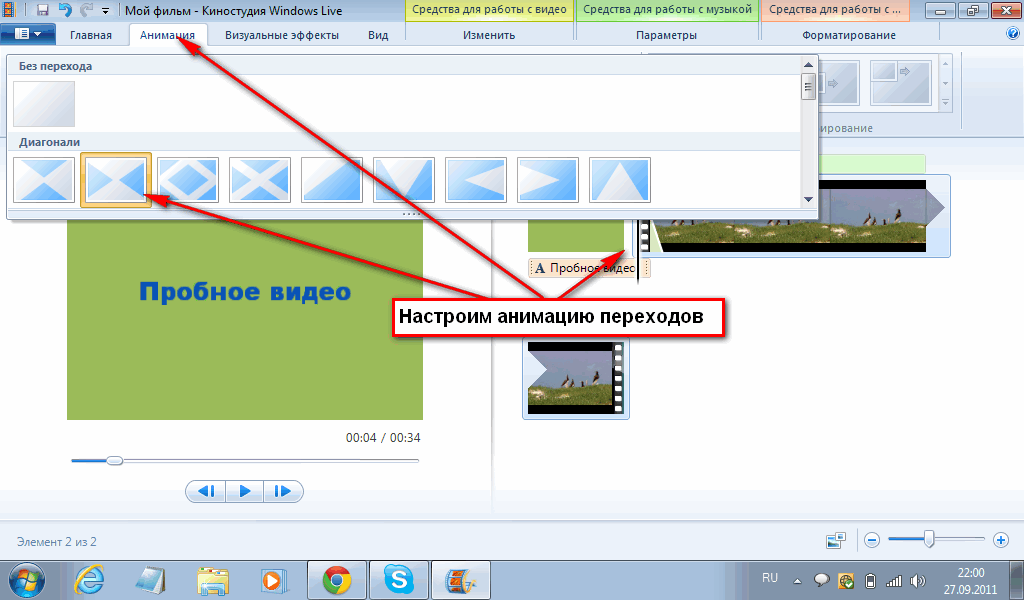 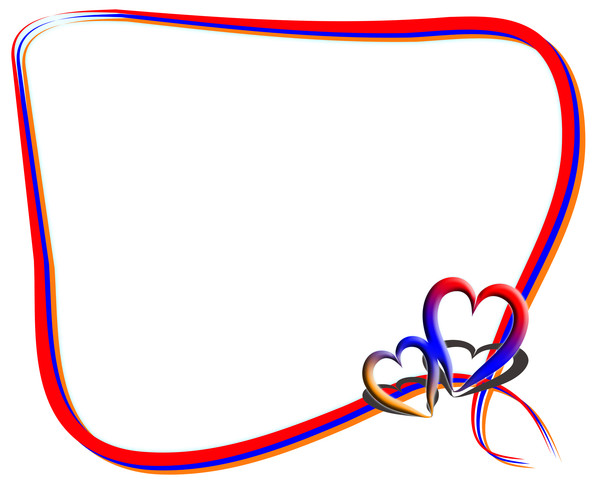 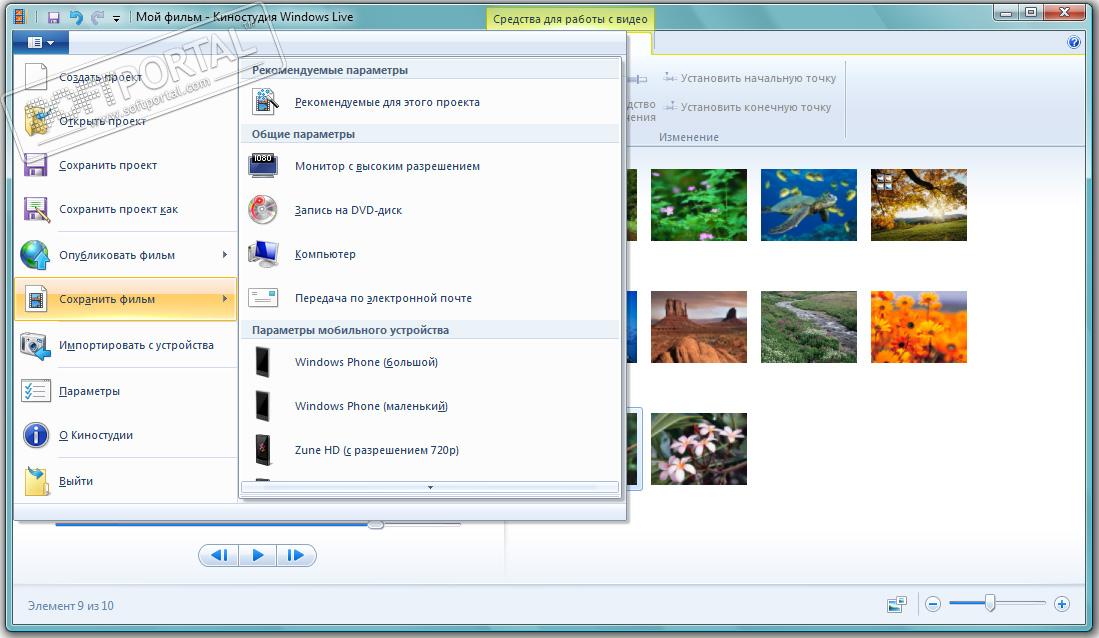 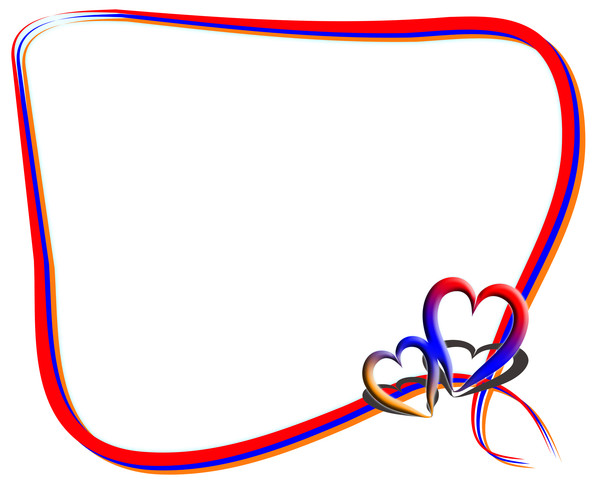 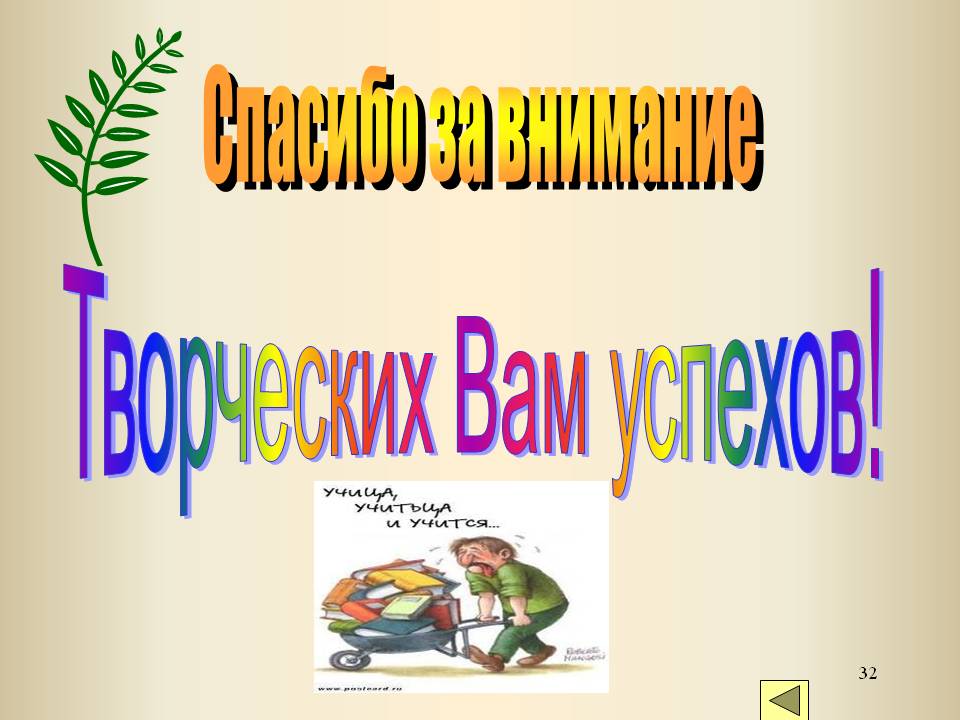